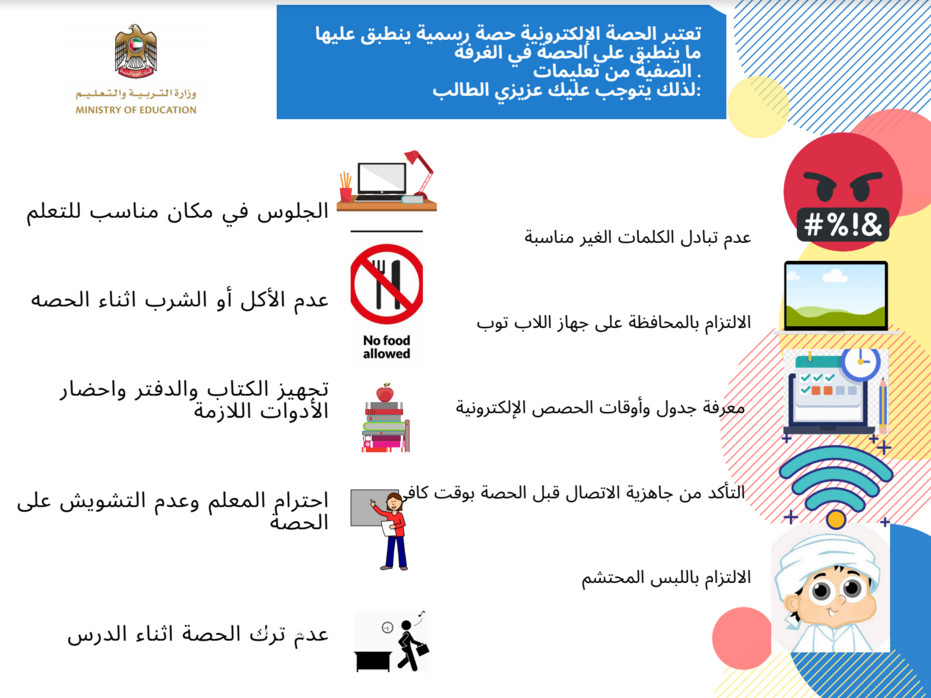 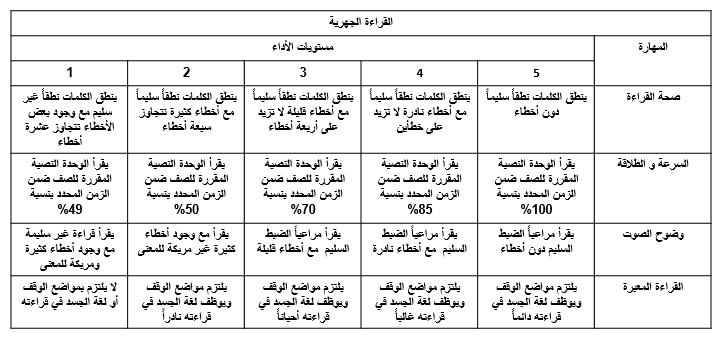 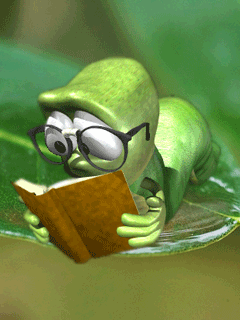 https://ar.padlet.com/bbmahari/b18eyutaap3kgoxk
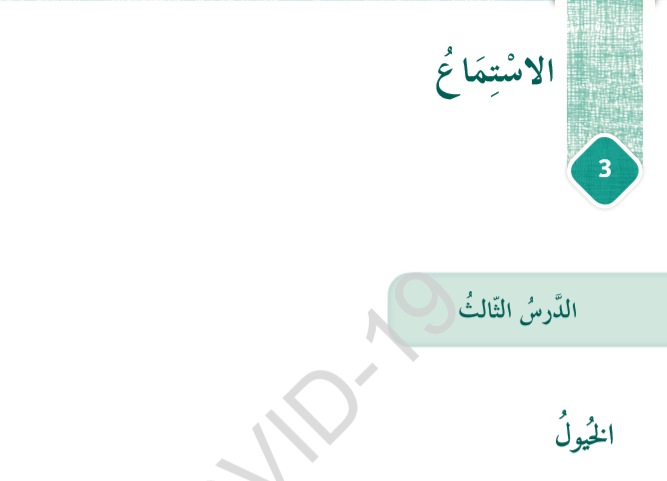 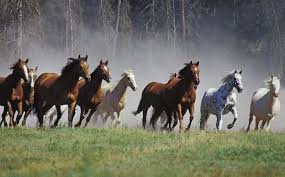 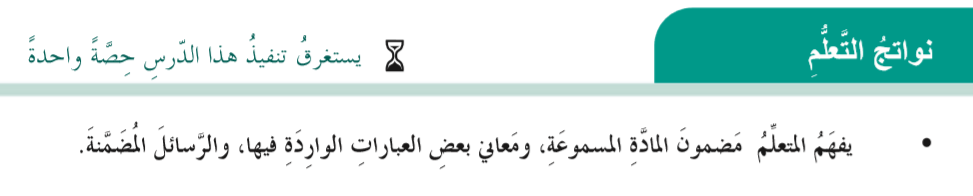 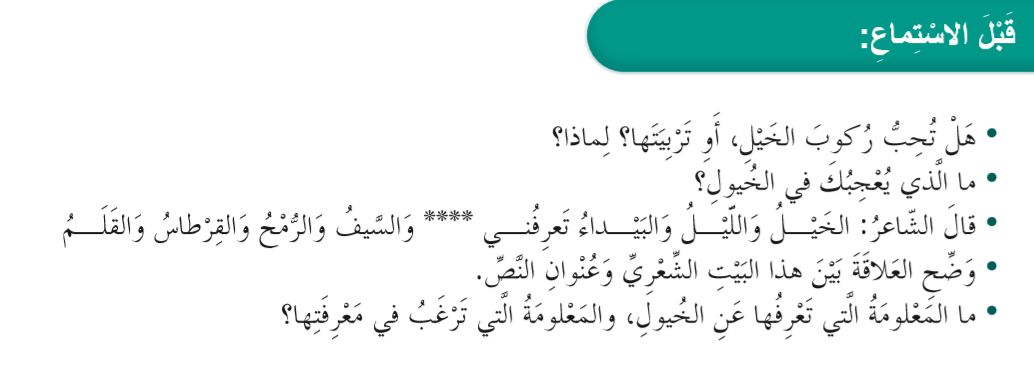 توزع المهام بين المجموعات وتقوم كل مجموعة بالبحث في الشبكة المعلوماتية ثم إرسال بالدخول في الرابط
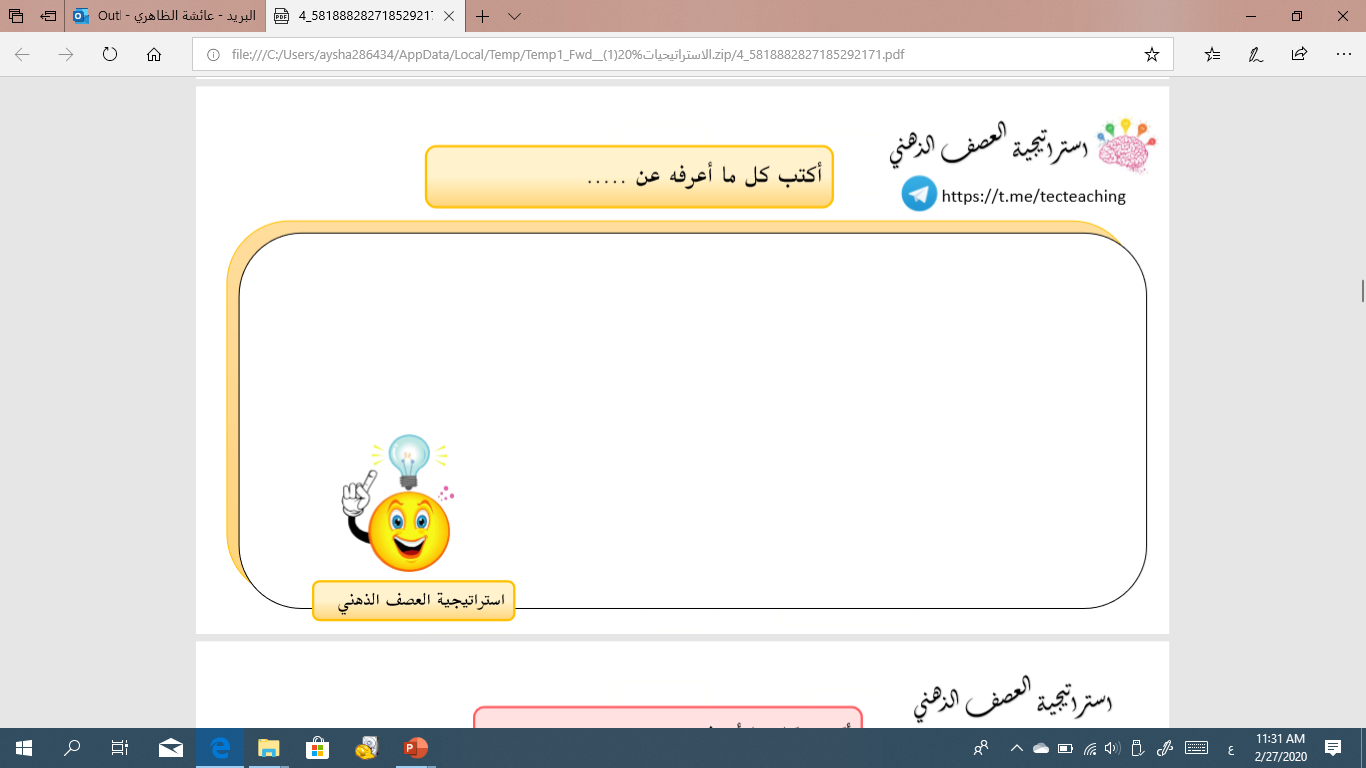 https://ar.padlet.com/bbmahari/b18eyutaap3kgoxk
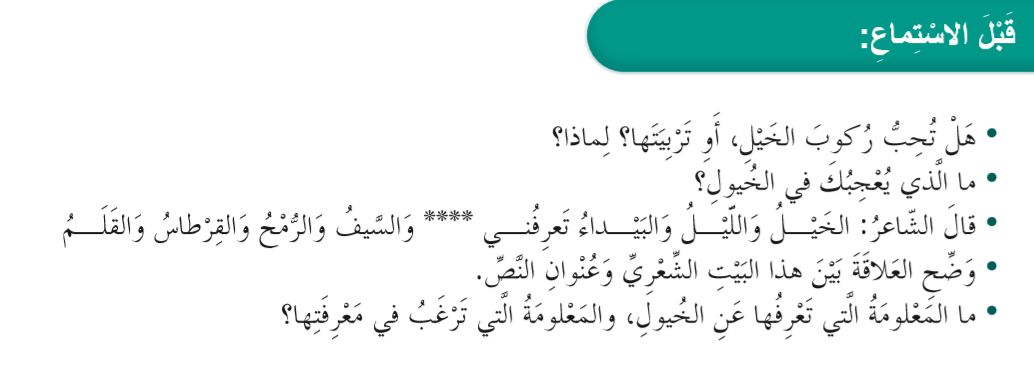 1
2
3
4
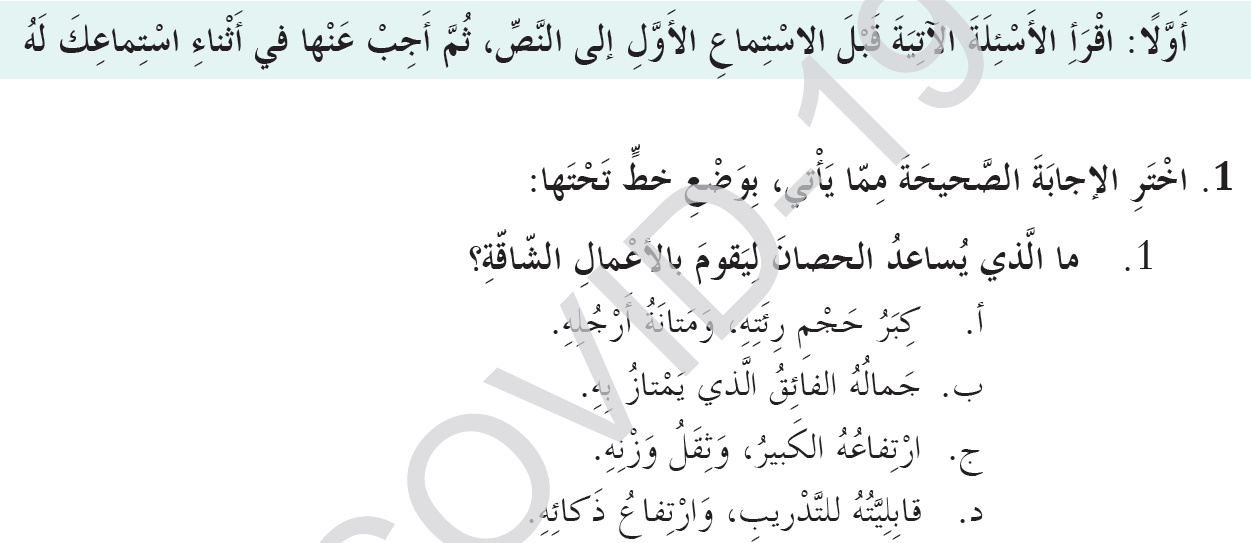 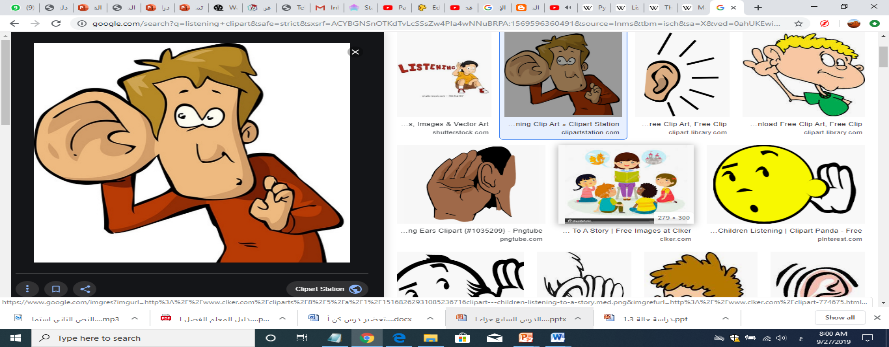 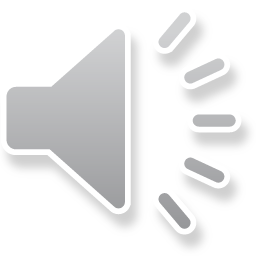 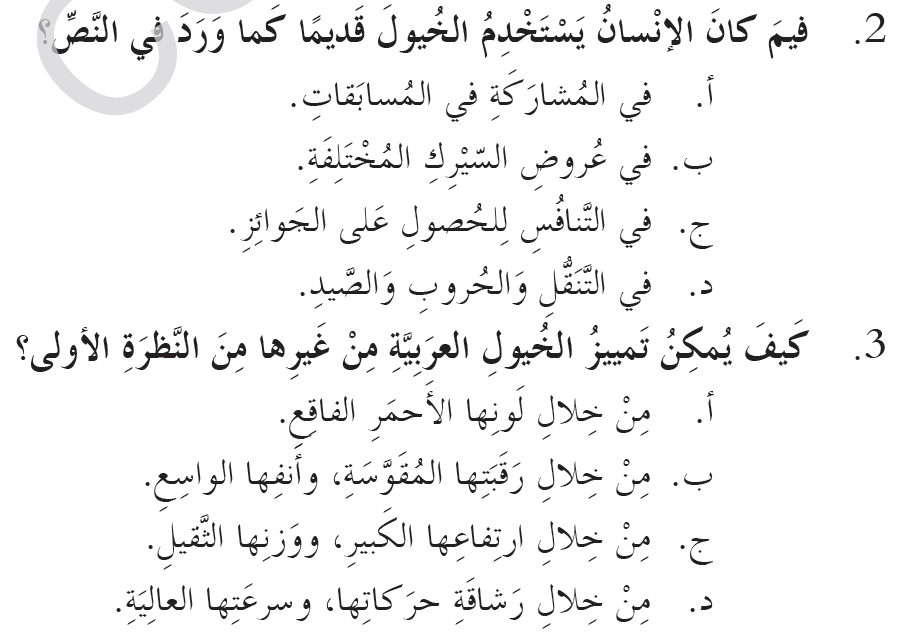 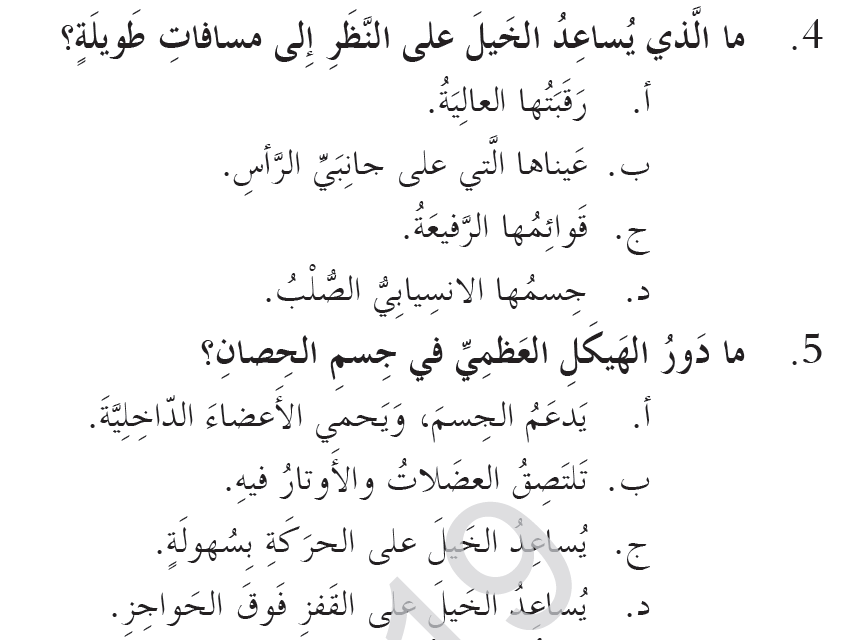 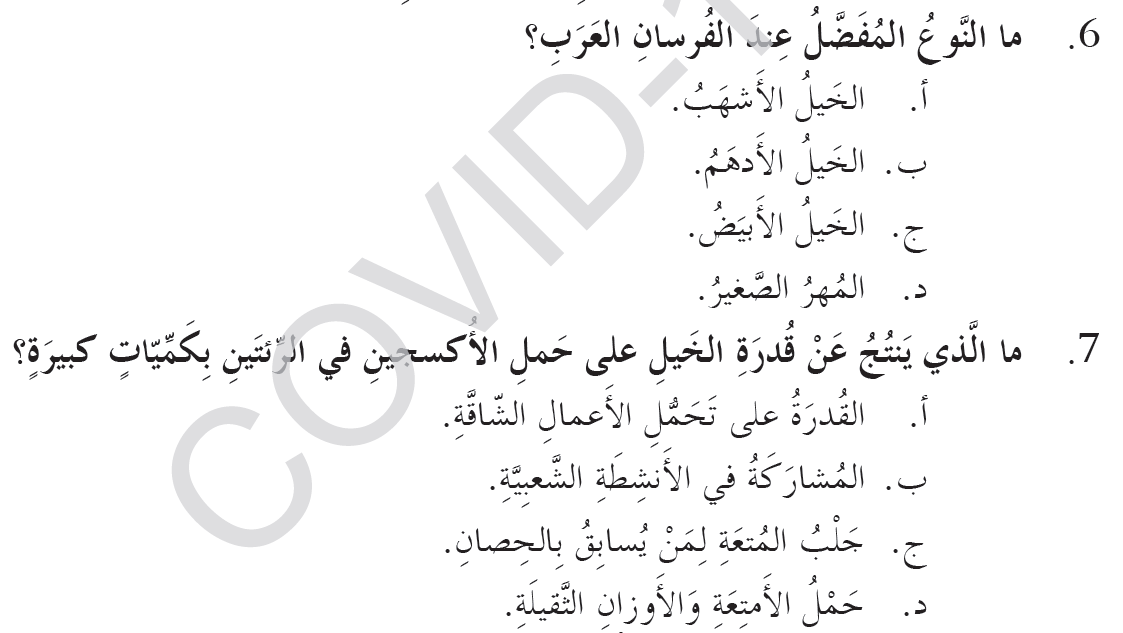 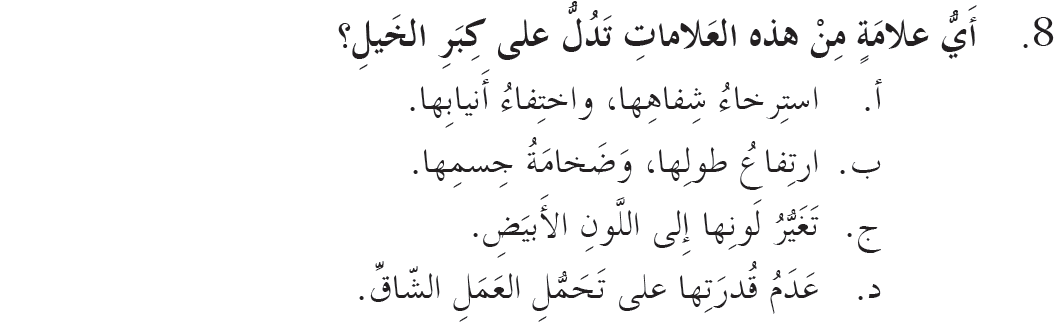 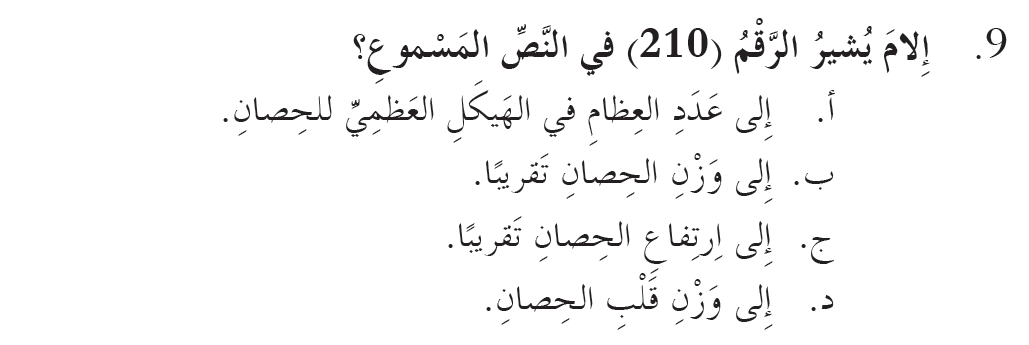 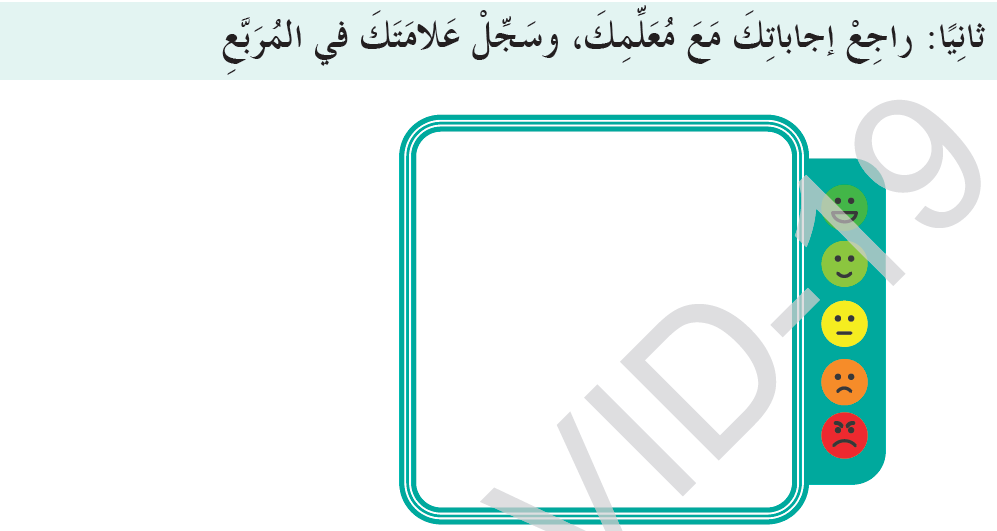 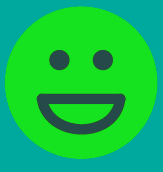 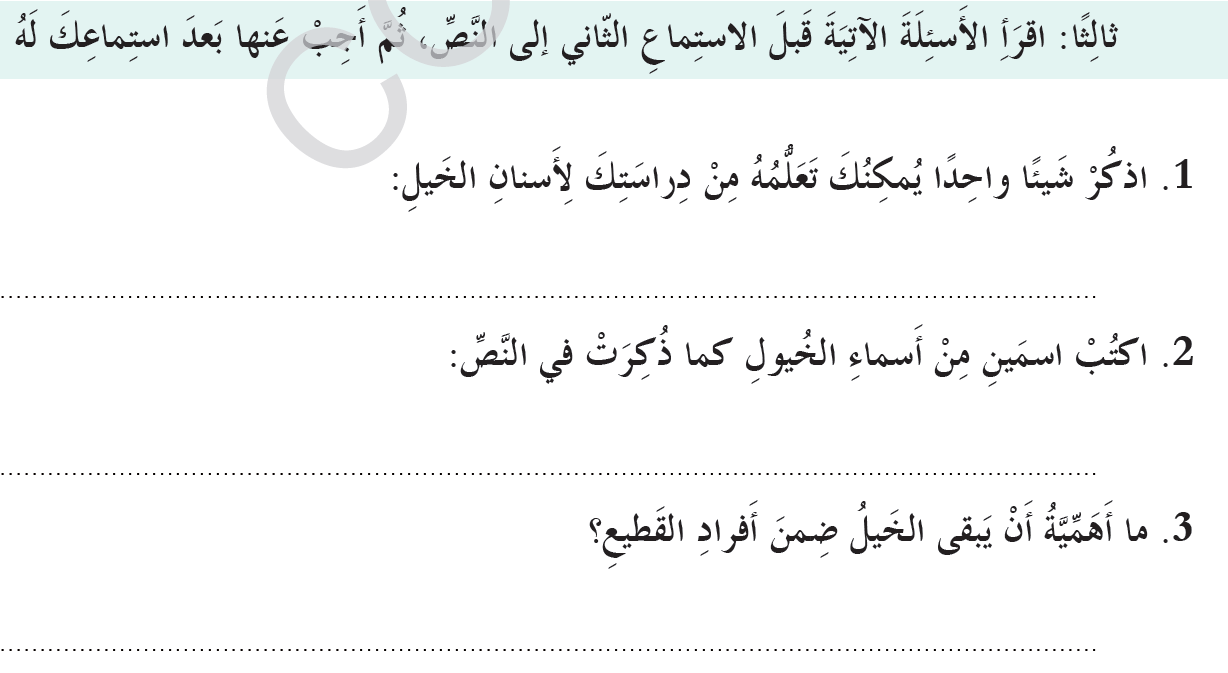 التعرف على عمر الخيول من خلال أسنانها المنتظمة
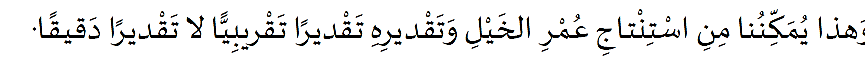 الأشهب - الأدهم
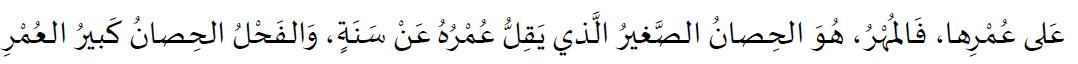 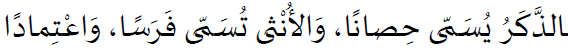 حتى لا تصبح فريسة سهلة
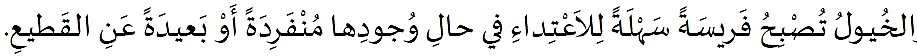 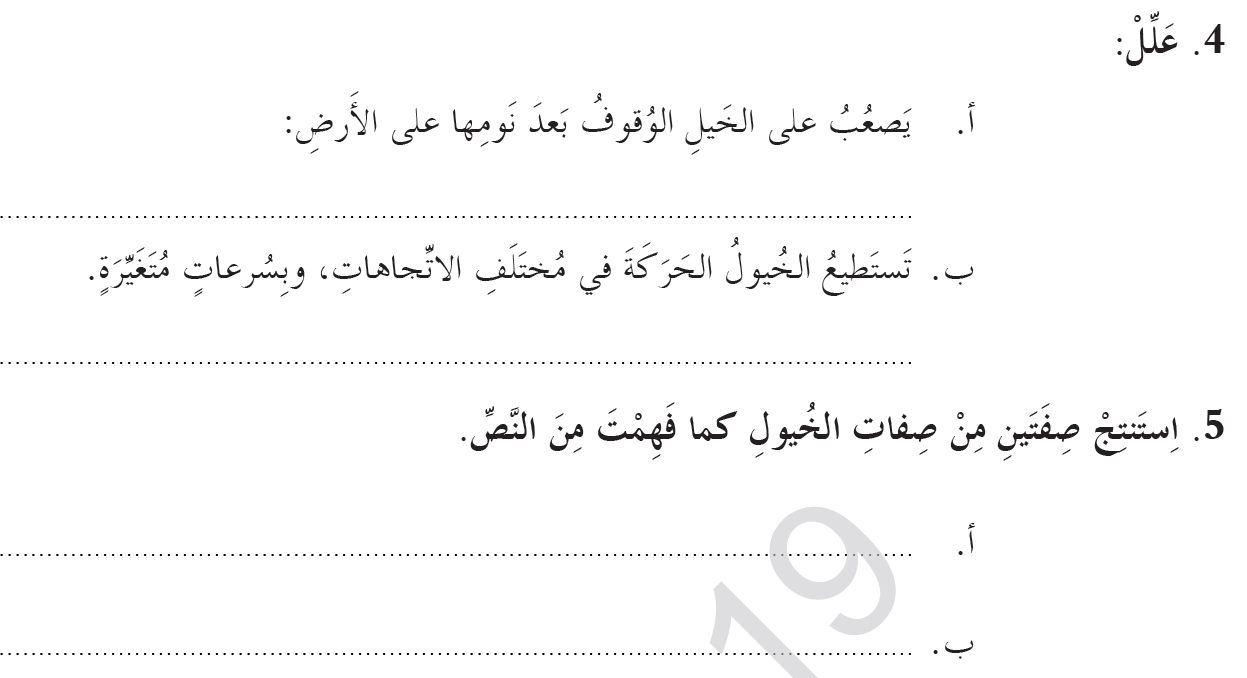 لأن ظهورها تبقى مستقيمة طوال الوقت حتى أثناء الحركة
لأن ظهورها لا يمكن أن تنطوي بل تظل مستقيمة وهذا يفسر صعوبة وقوفها بعد النوم
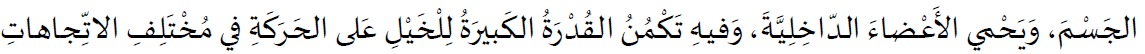 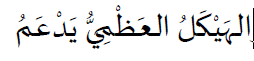 حيث يتكون من 210 عظمة
ج-   القوة
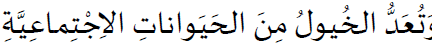 أسرع الحيوانات على وجه الأرض
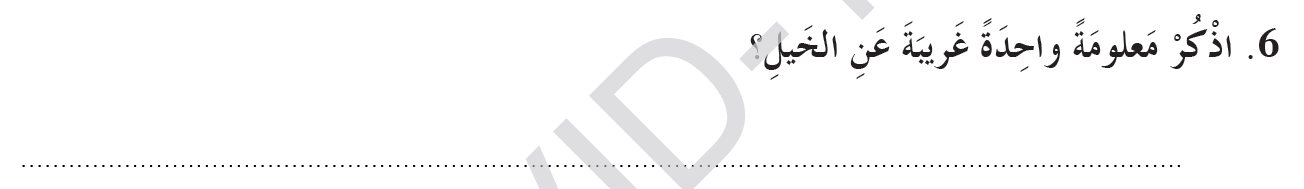 القدرة على تمييز الخيول العربية من خلال الأنف
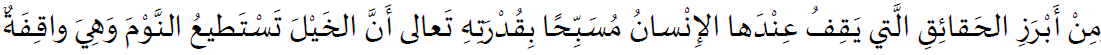 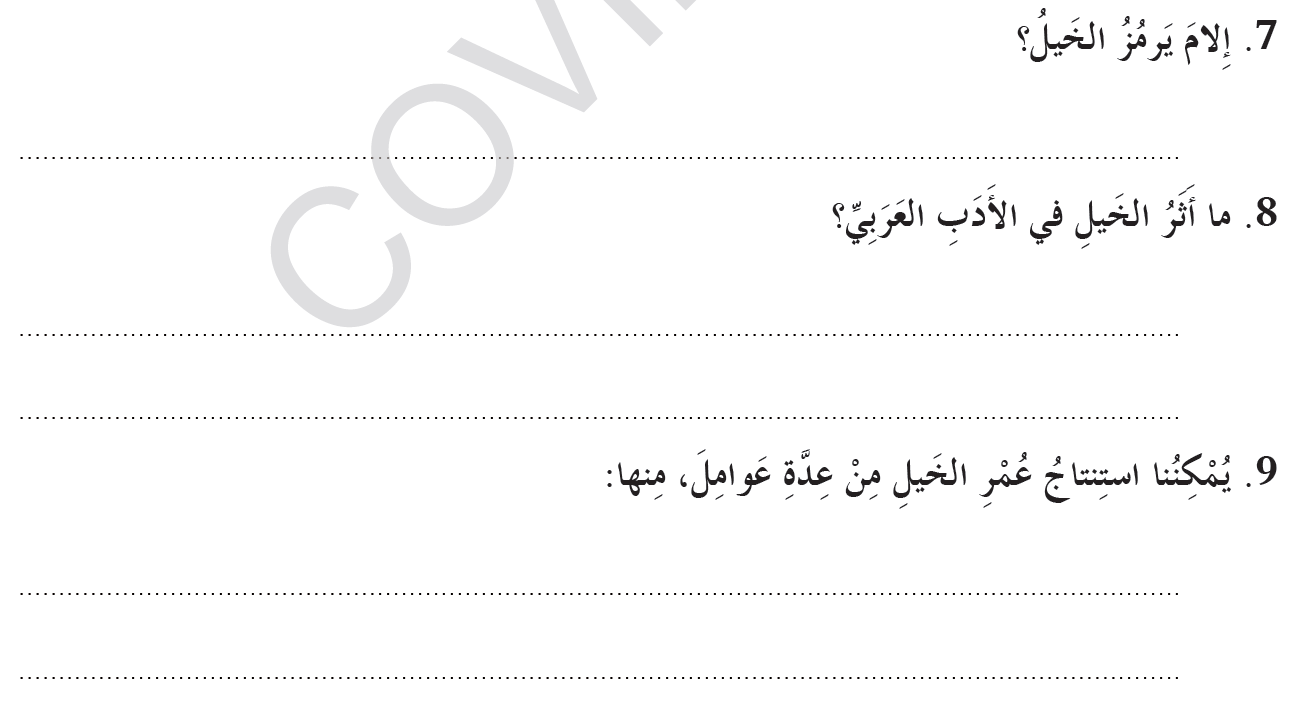 النبل – الفروسية - الخيلاء
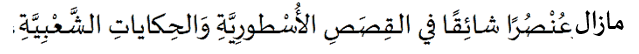 استعان بها الشعراء في كتابة قصائدهم
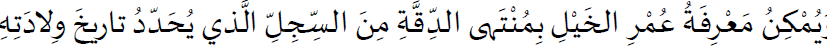 التقدير التقريبي بالاعتماد على الأسنان المنتظمة
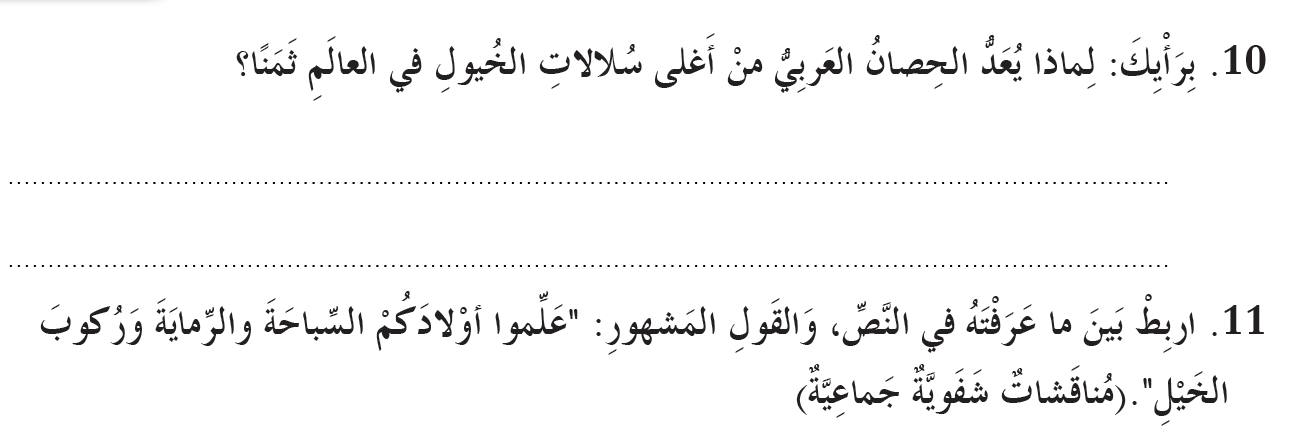 لأن سلالات الخيول العربية معروفة في العالم أجمع بالأصالة والوفاء والإخلاص والذكاء والقوة والمنظر الجميل لدرجة أنك تميزها بمجرد النظر إليها.
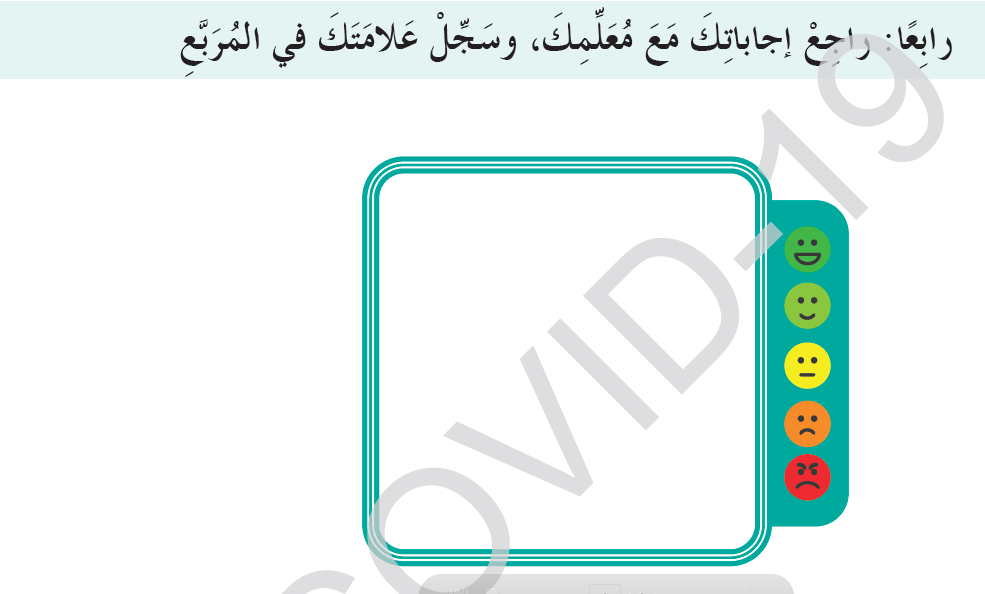 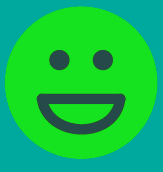 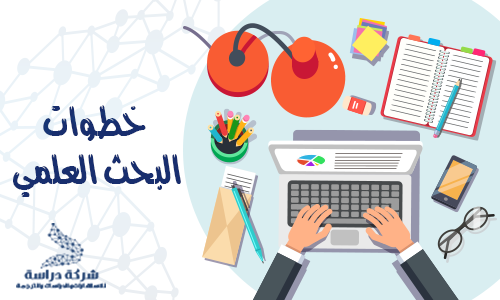 أبحث في الشبكة المعلوماتية ثم أرسل الإجابة في بوابة التعلم الذكي
مهارة  البحث
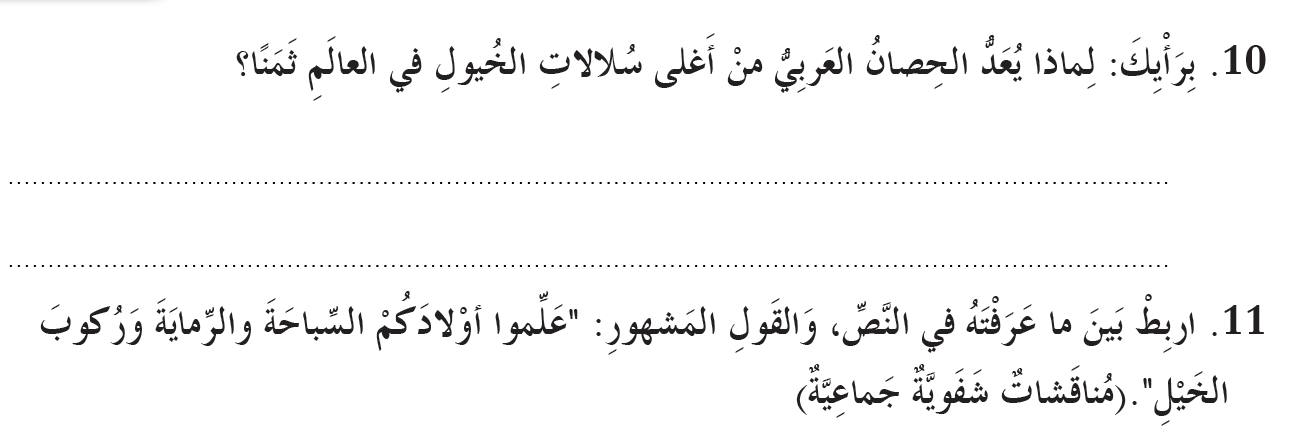 قارن بين  الخيل العربي والبربري
https://sotor.com/الفرق-بين-الحصان-العربي-والبربري/
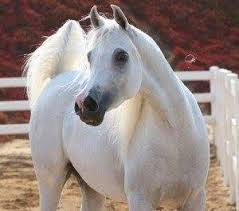 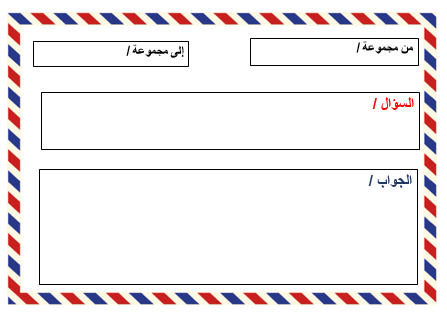 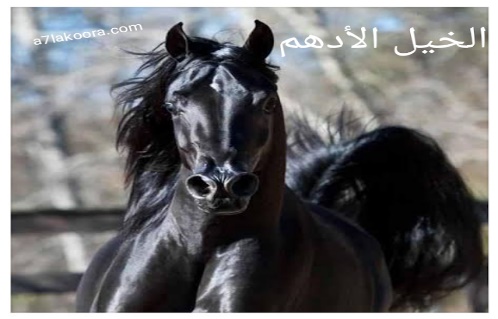 EXIT CARD
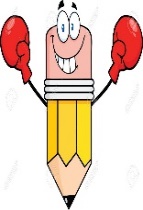 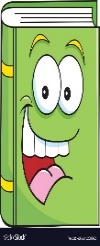 بطاقة الخروج